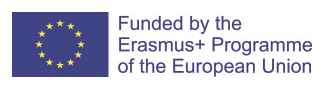 Our week in Poland
This project has been funded with support from the European Commission.
This publication [communication] reflects the views only of the author, and the Commission cannot be held responsible for any use which may be made of the information contained therein.
Monday
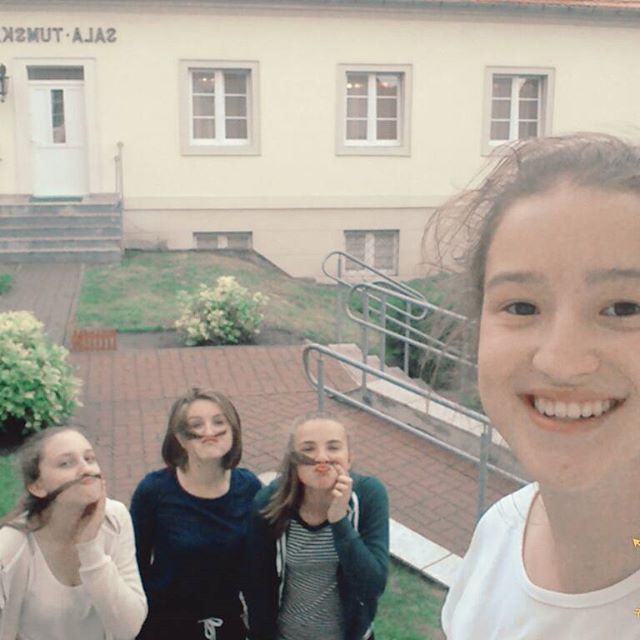 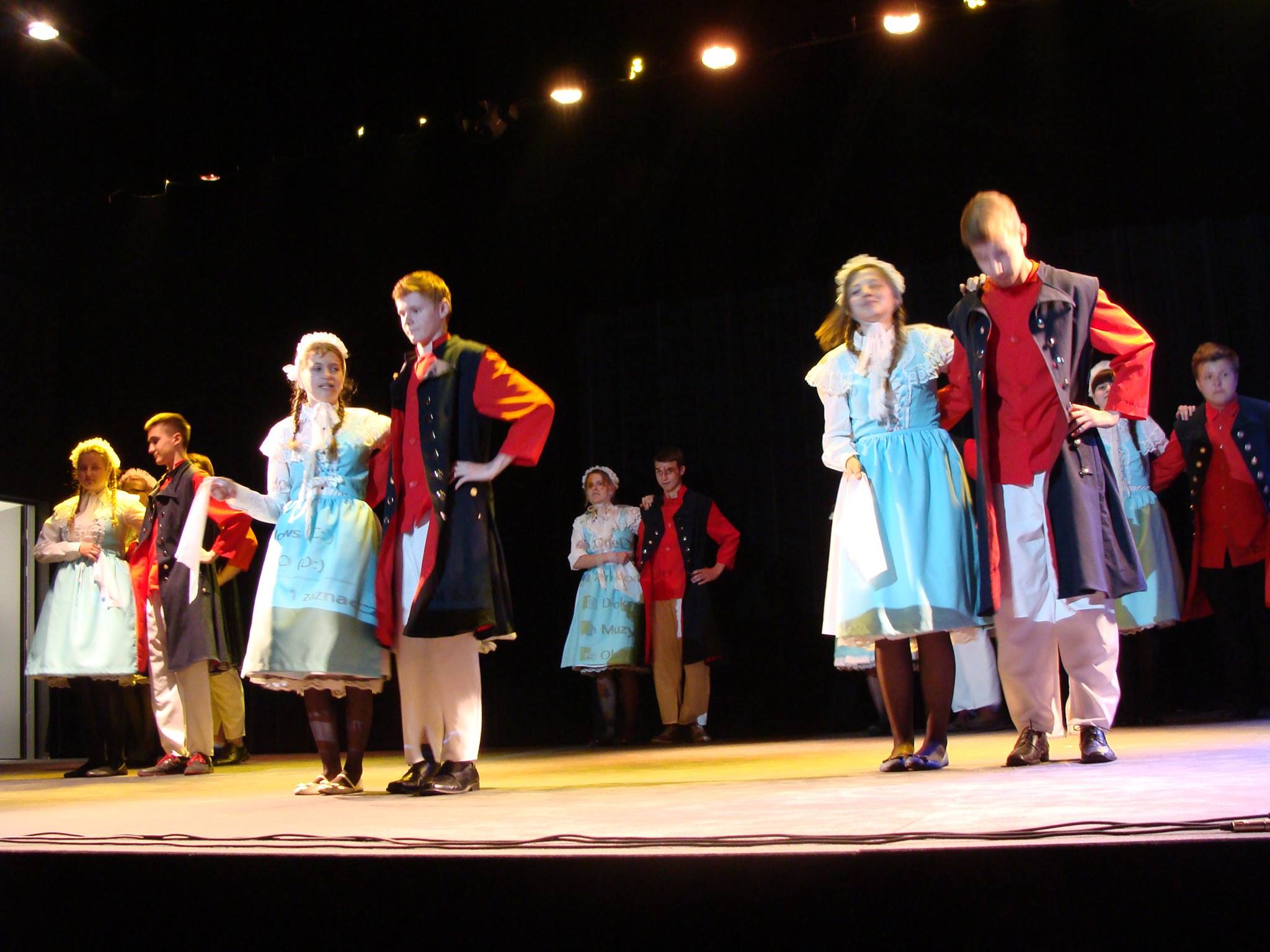 We had official welcome at Krzystof Szkudlarek‘s Centre of Culture in Witkovo
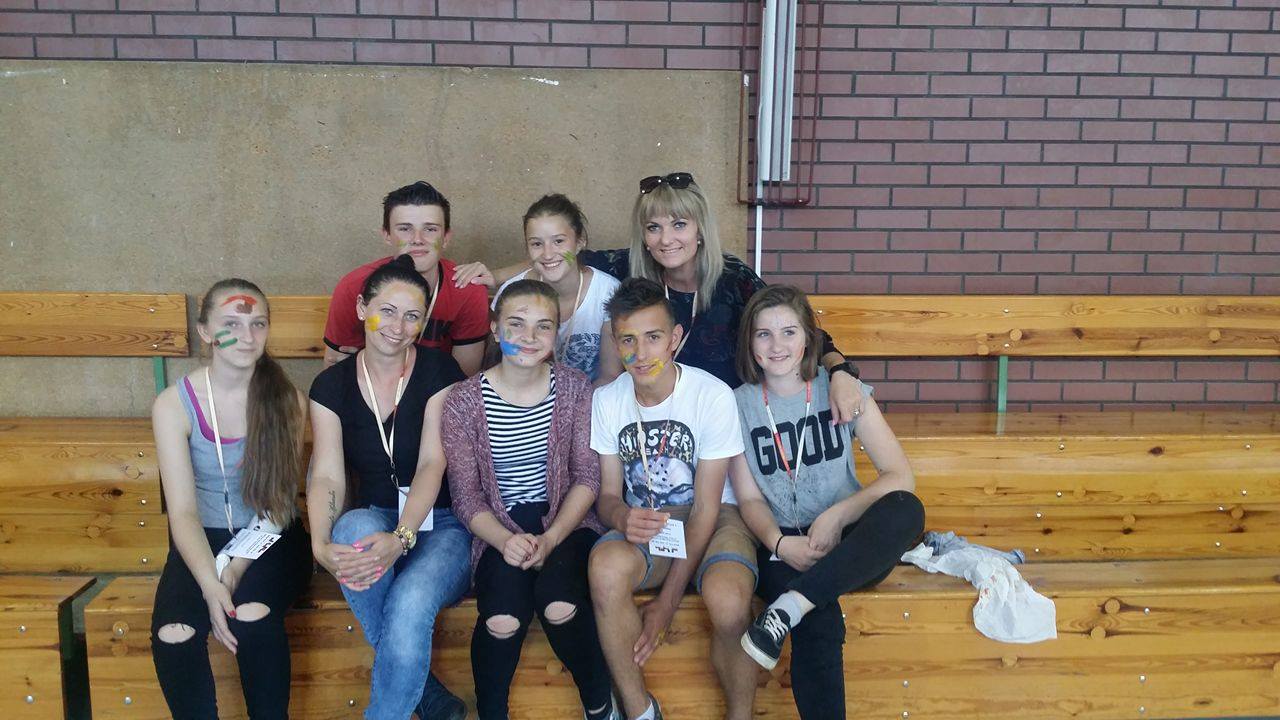 This was hotel
Adalbertus
We had feet painting Workshop.
Everything was on our faces.
Tuesday
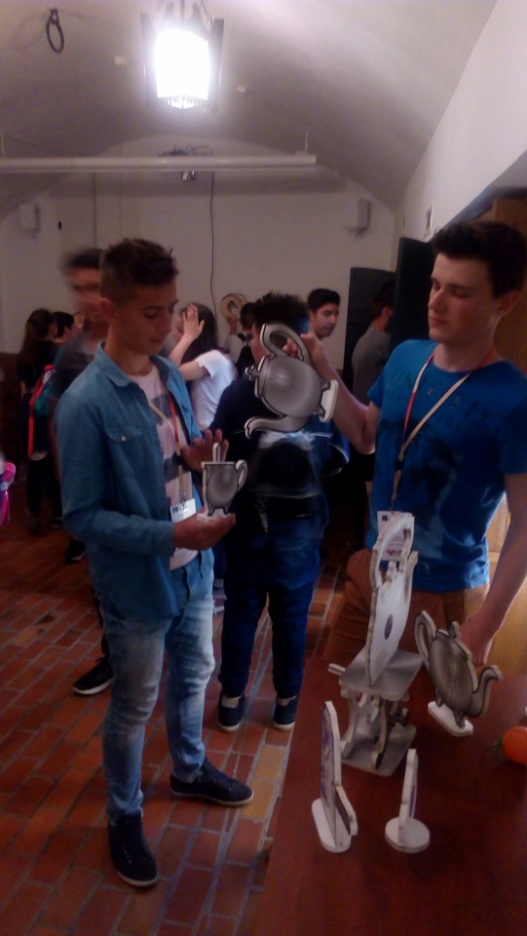 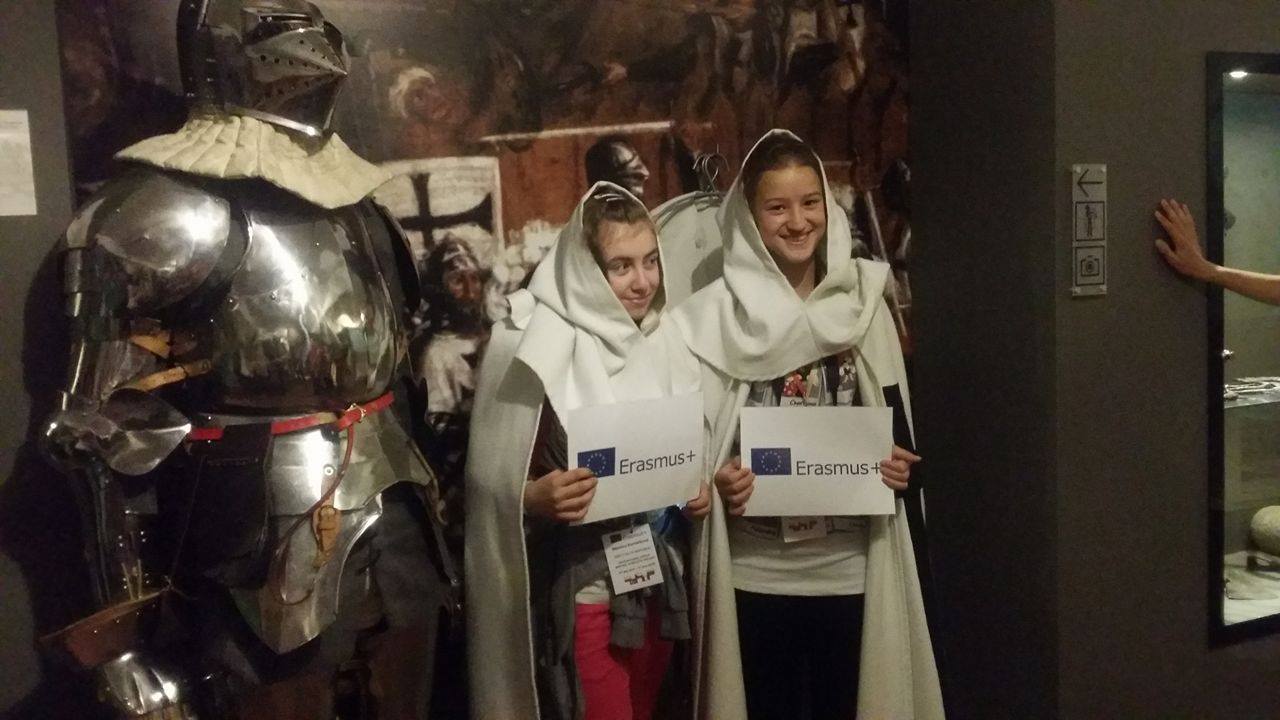 We visited Toruń.
Toruń museum was musem full of history.
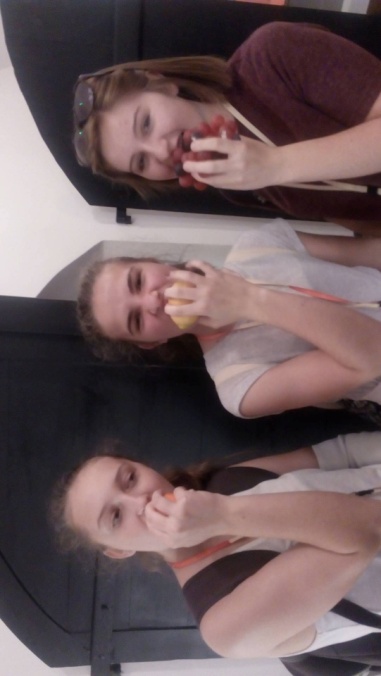 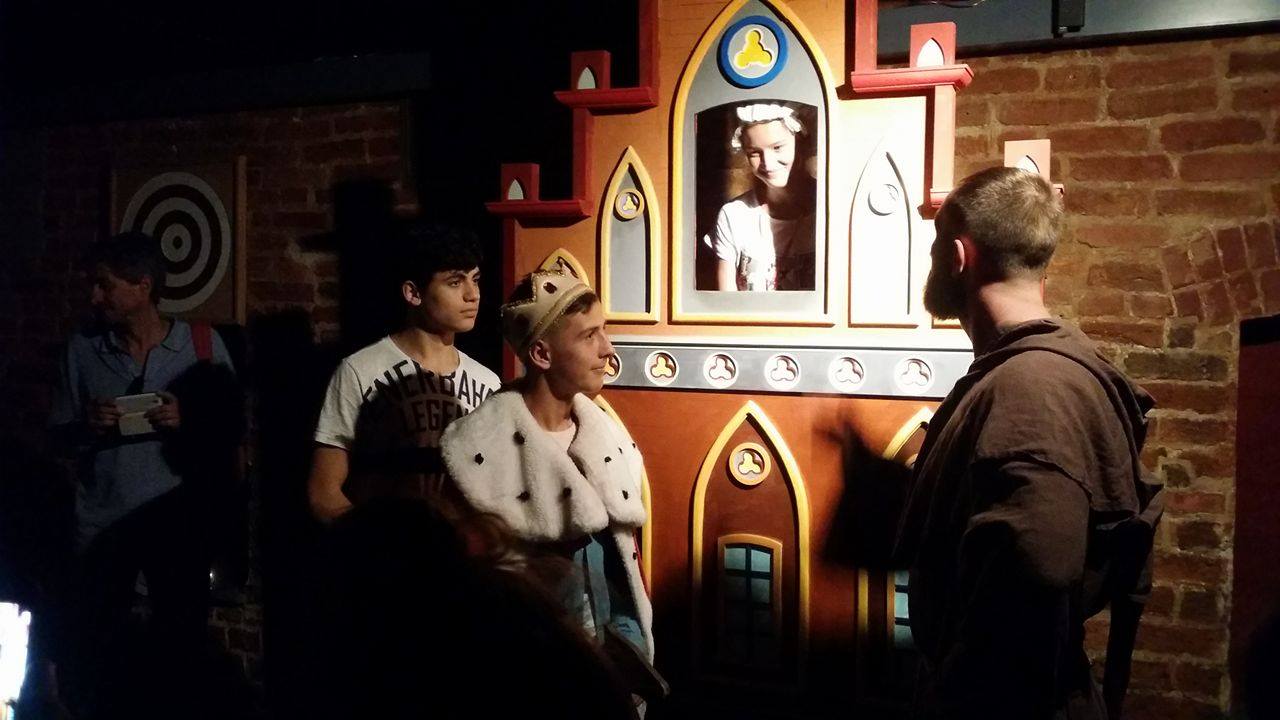 The house of legends.
We were listening lot of legends of the city.
Wednesday
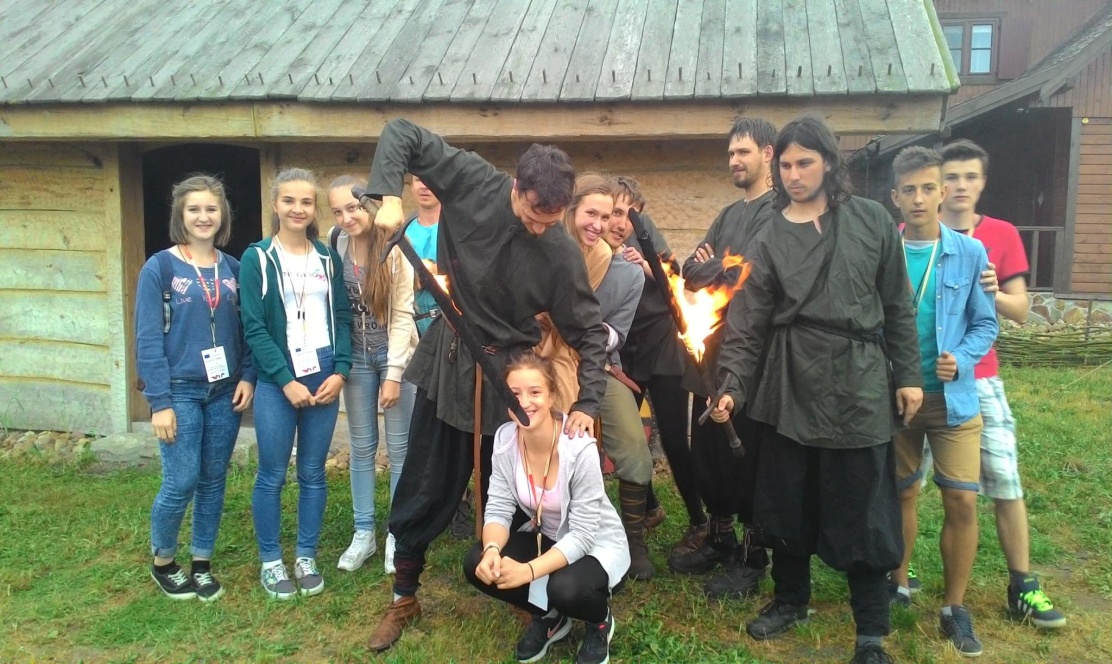 We had medieval day.
We were anchering, making ceramics, throwing with spears and so one...
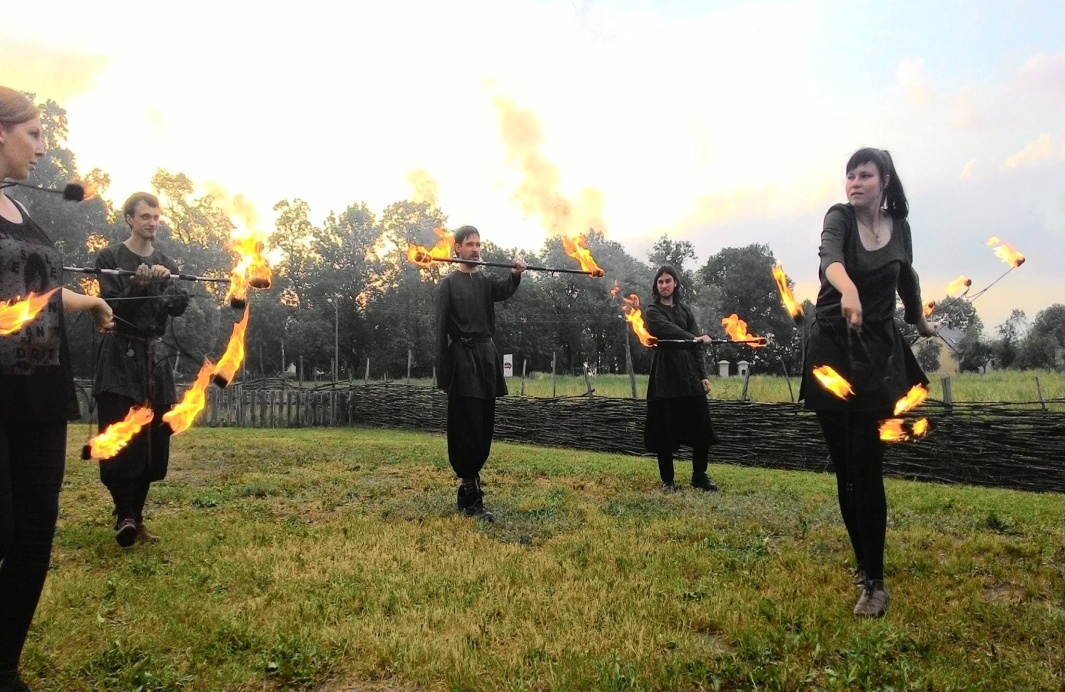 On the over, We had fireshow.
Thursday
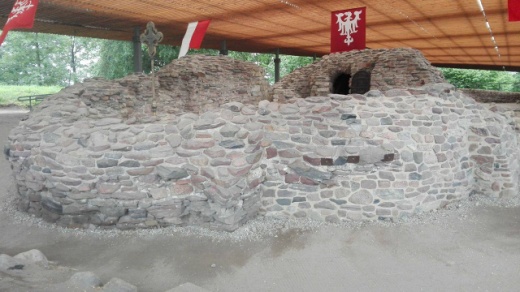 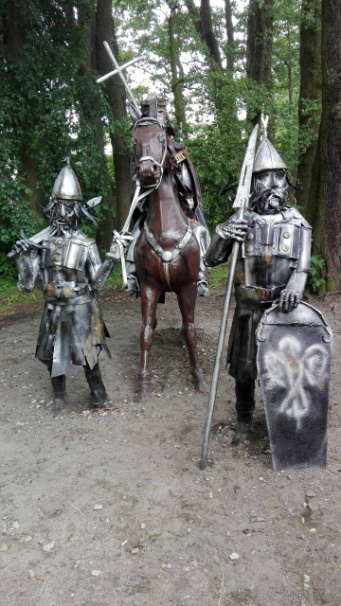 We visited Ostrów Lednicki.
We had an educational lesson
In English.
We were building bridge.
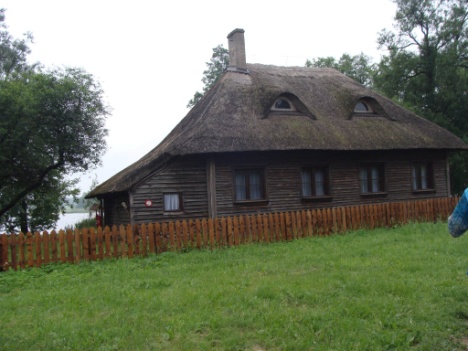 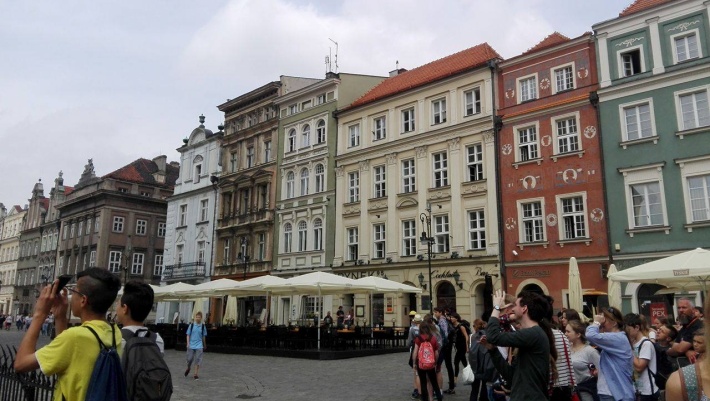 We were in Poznań-one
Of the city‘s main tourist 
Attractions.
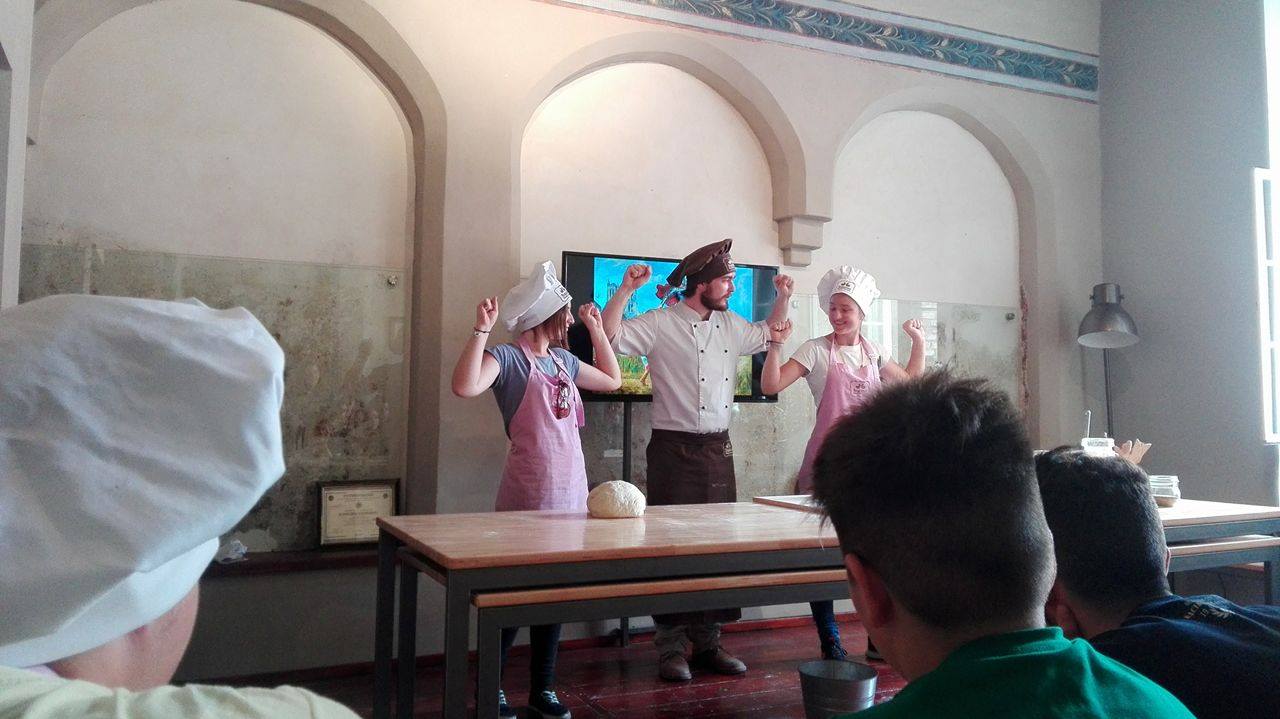 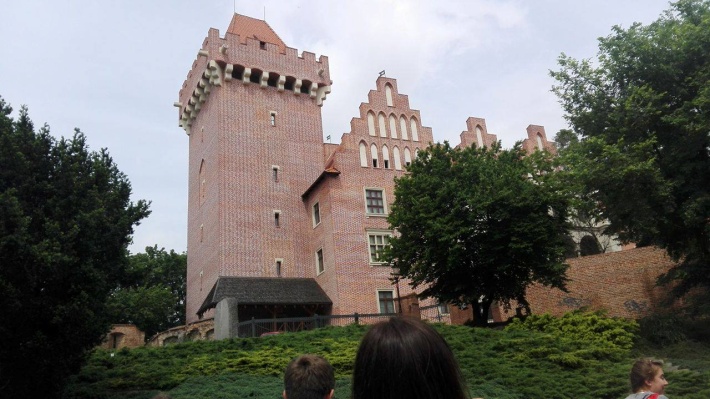 And then We went to
Poznań Croissant Museum
And Experience.
Friday
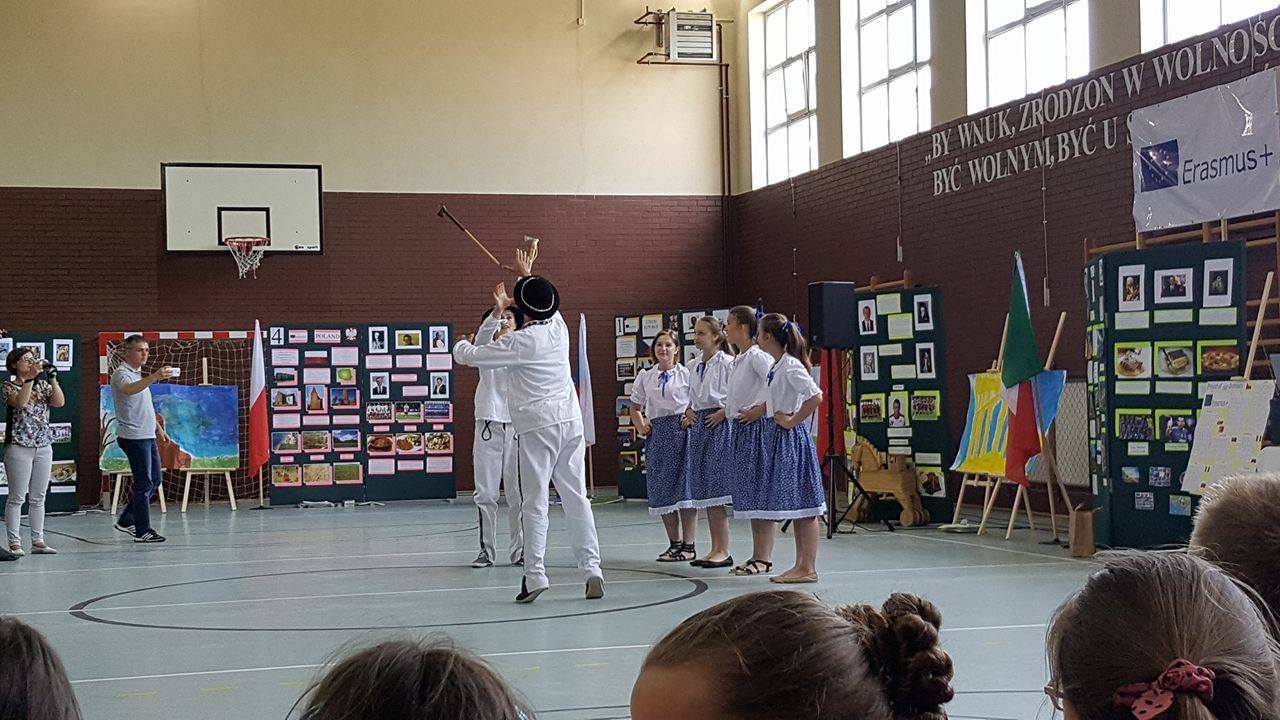 We were dancing and singing songs at school.
Then, Was the official closing of the meeting.
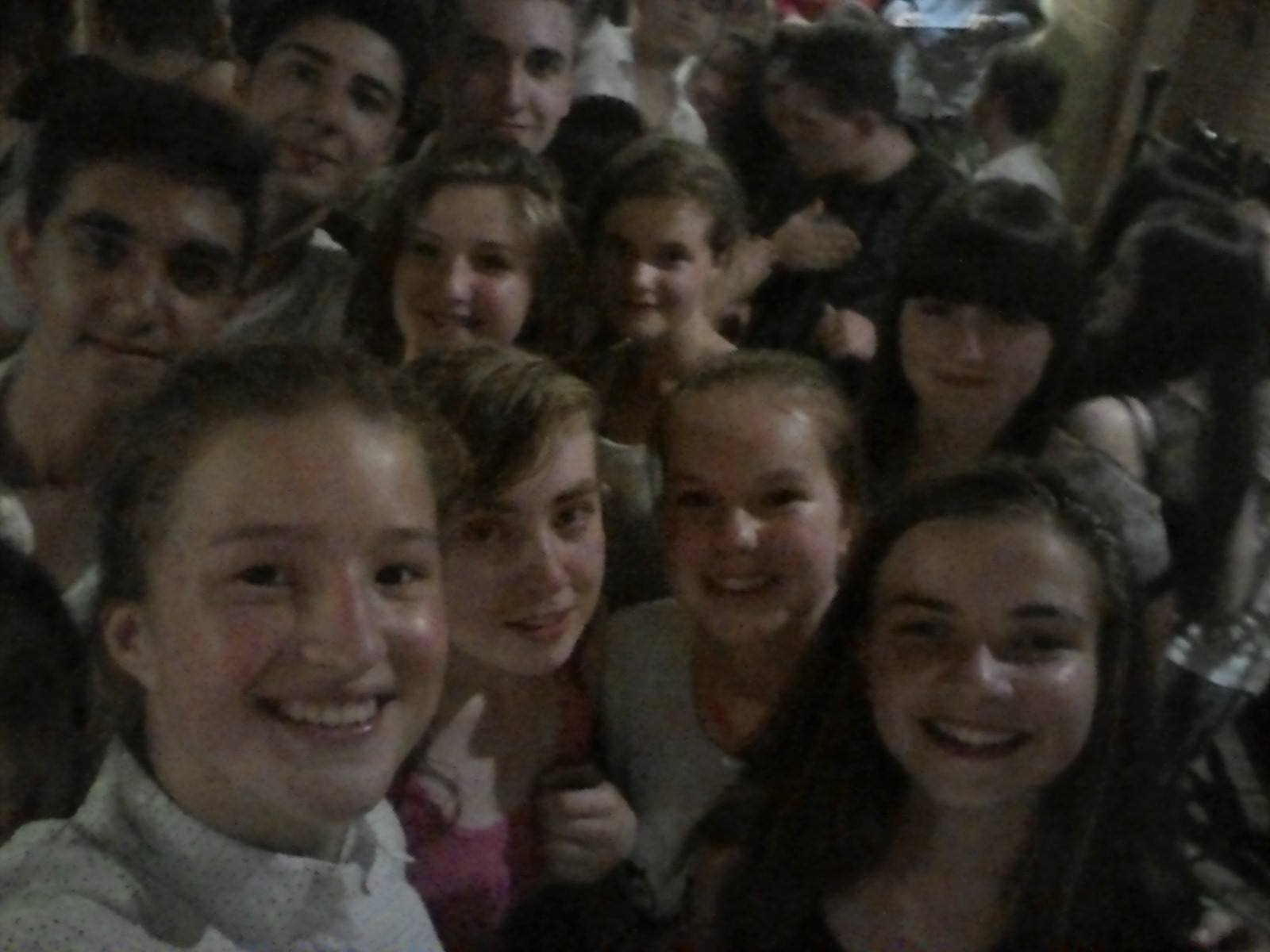 We had disco for our group.
It was fantastic end of the meeting.
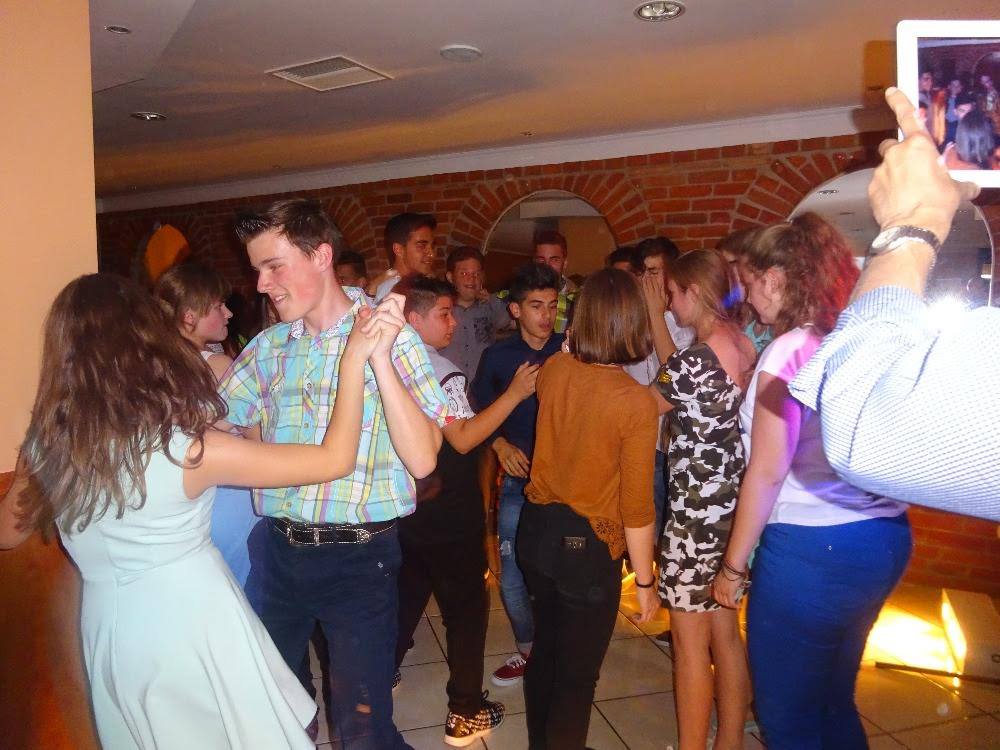